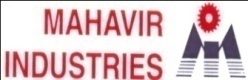 Occurance Side Corrective Action
Before
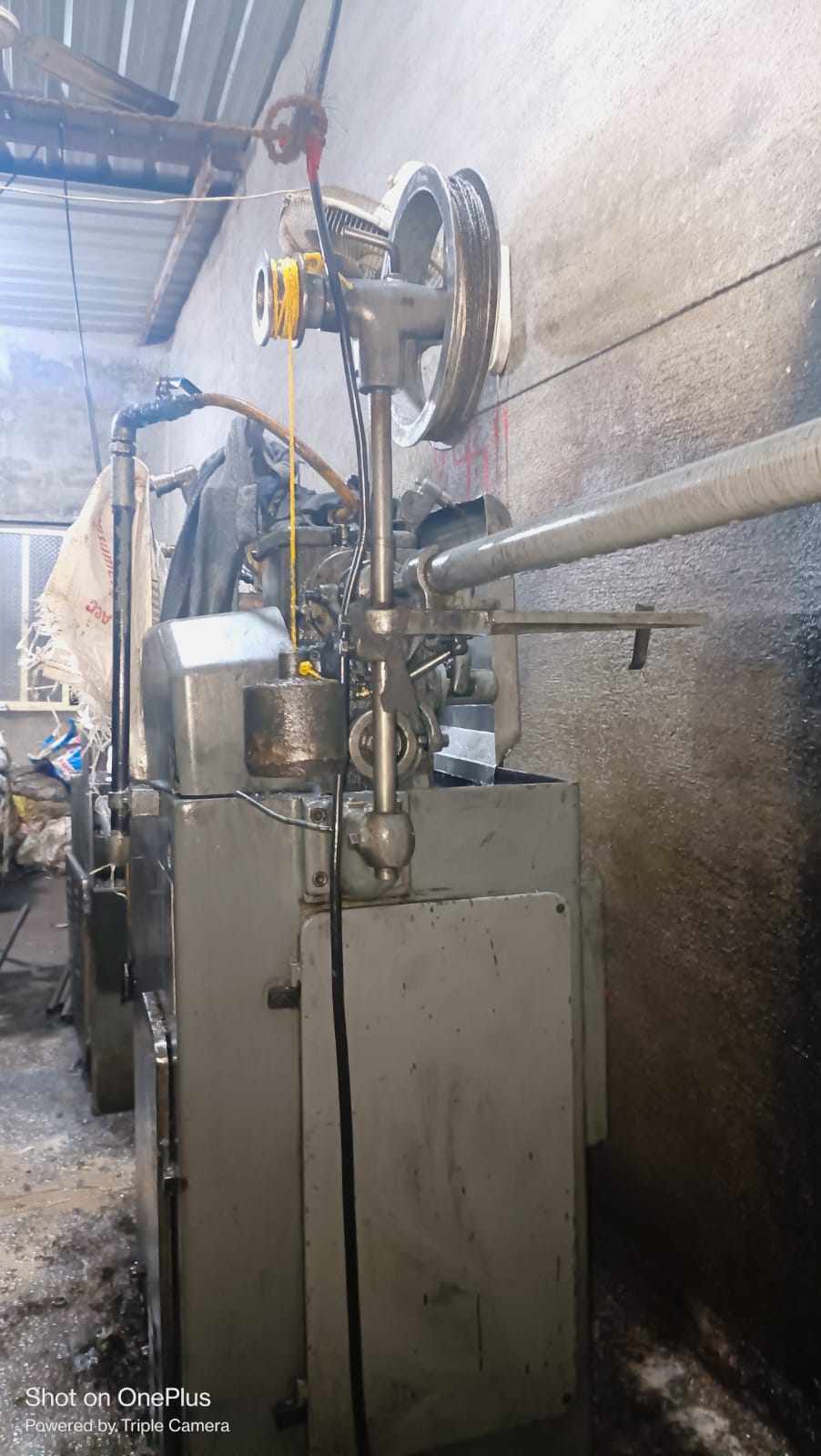 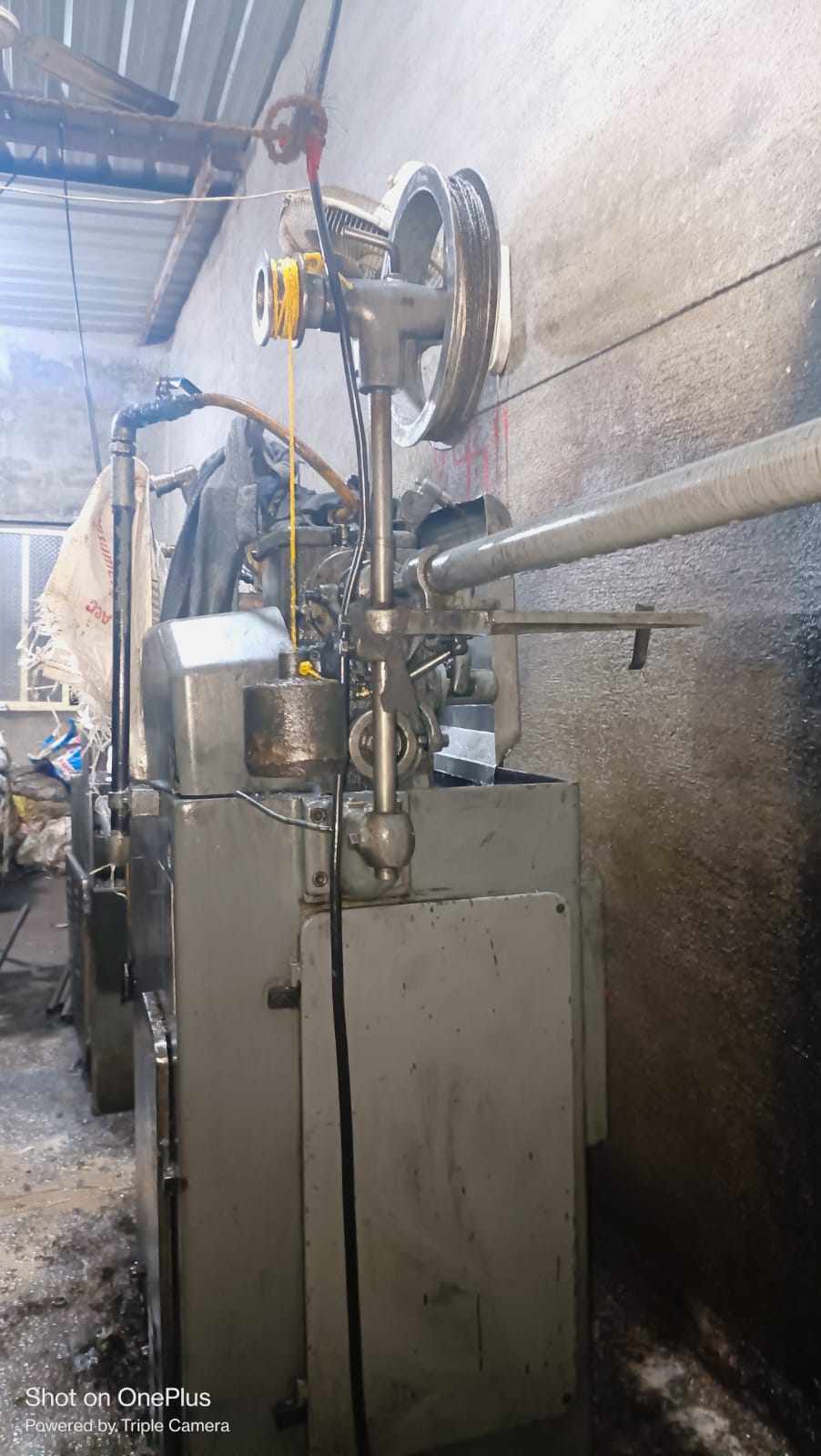 On Traub Machine Before Weight Loan was 6kg